Stations of the Cross
Jubilee Year of Mercy


The Cross of Christ contains all the Love of God, his immeasurable 		Mercy. 		
				                 Pope Francis, July 2013
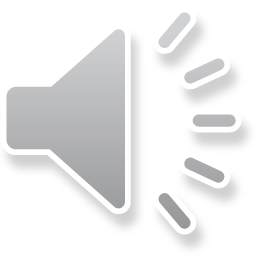 In the name of the Father, 			and of the Son, 
		and of the Holy Spirit.

		Amen.

		May the grace of God,
		So rich in mercy and 				boundless in compassion,
		be with your all.

		And with your spirit.
I

		We adore you, O Christ, 				and praise you.
 
		Because by your holy 				cross You have 						redeemed the world.
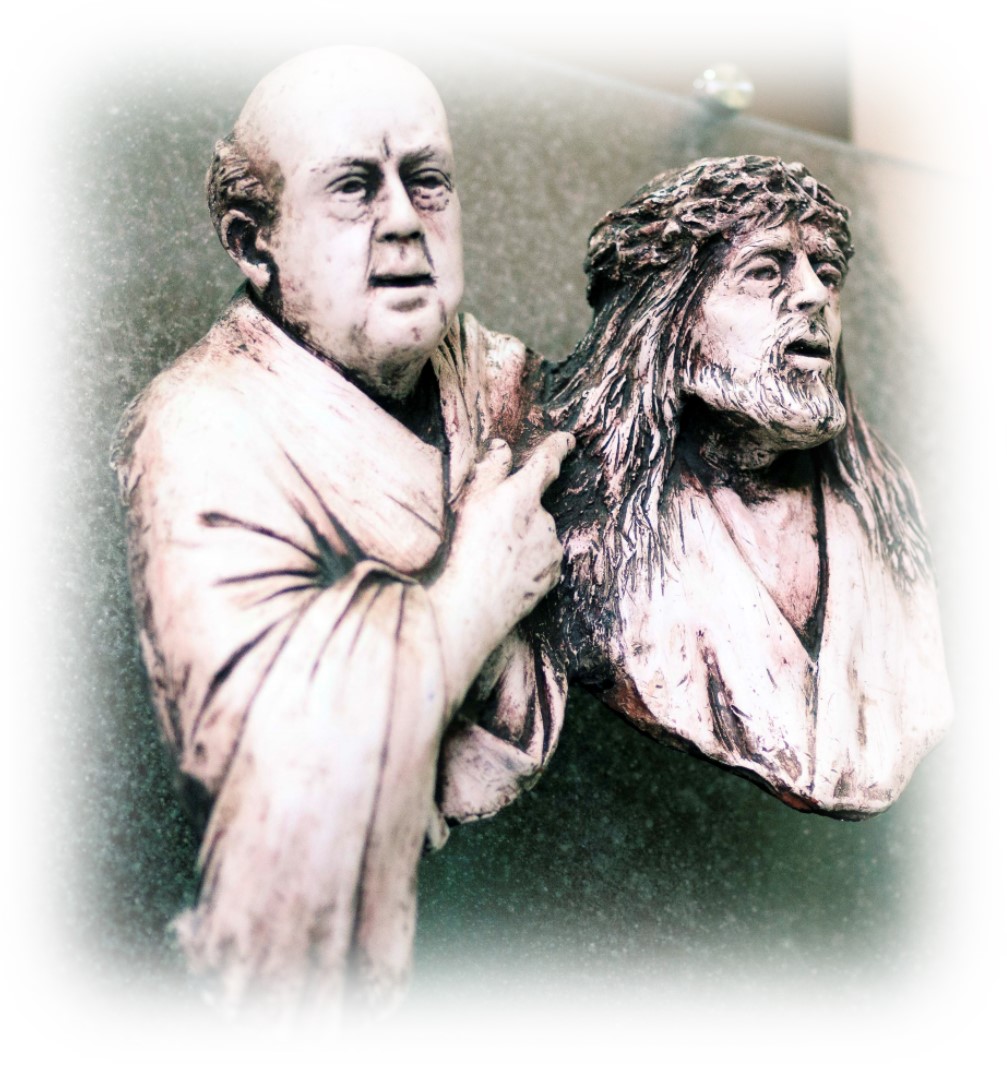 I
Jesus 
before 
Pilate
© Catholic Archbishop of Perth
‘Are you the king of the Jews?’  
					John 18: 28,33
Jesus’ response to Pilate’s question is not to condemn,
but an invitation to reflect on God’s love and mercy.
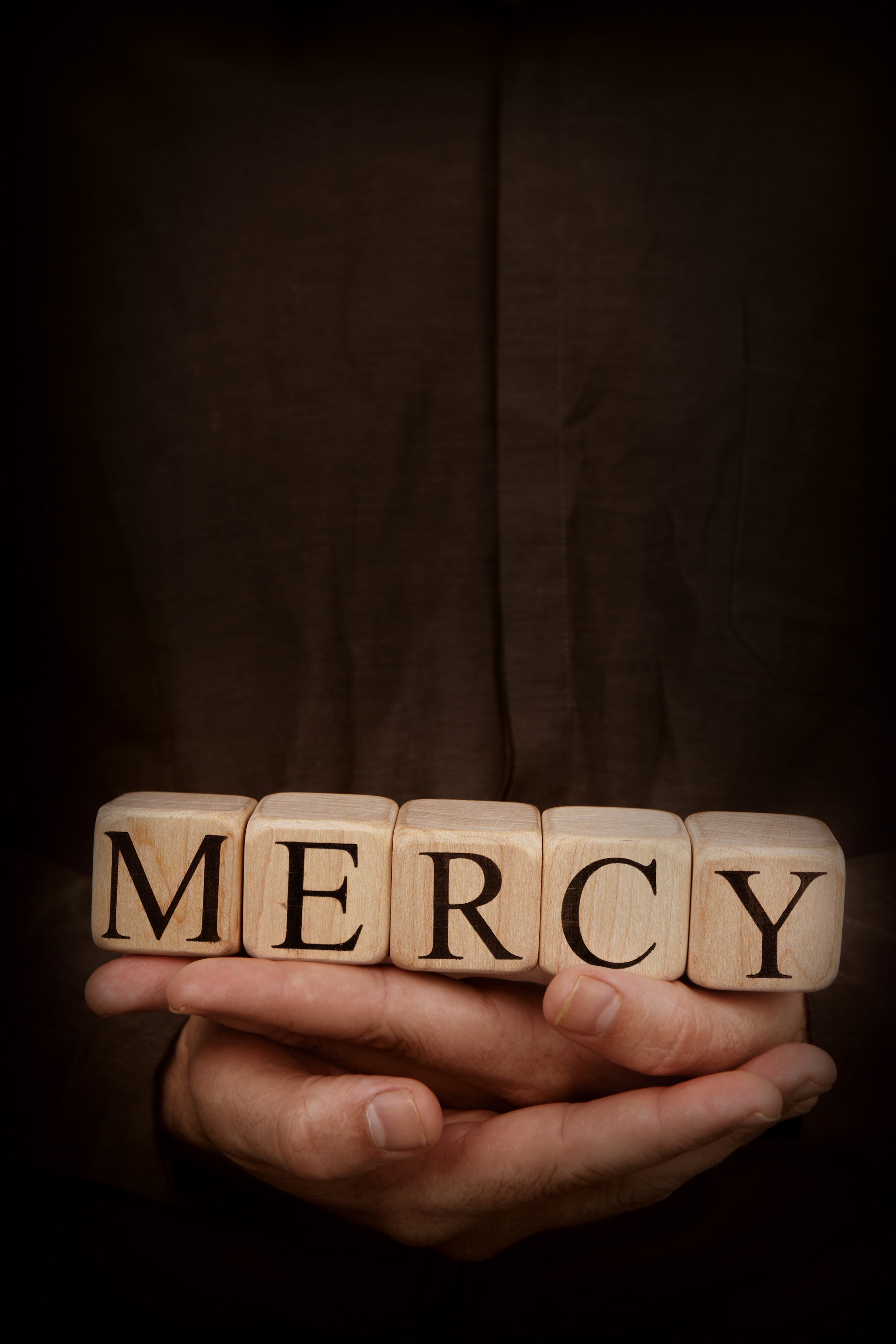 Great is God’s Mercy
© hidesy / Shutterstock.com
II
		We adore you, O Christ, 				and praise you.
 
		Because by your holy 				cross You have 						redeemed the world.
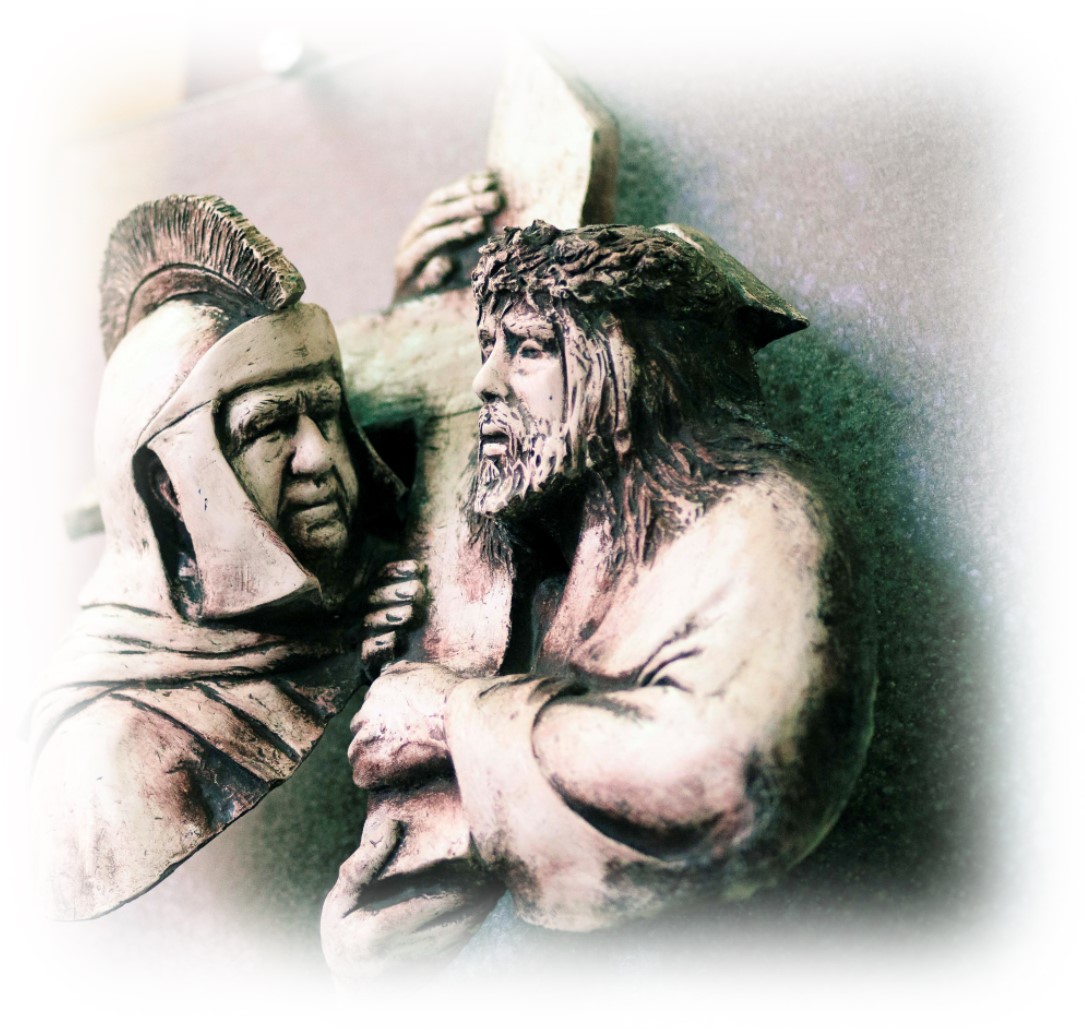 II
Jesus 
Carries His Cross
© Catholic Archbishop of Perth
‘… but if you lose your life for my sake, you will save it.’									Luke 9: 22-24
Christ walks with us, helping to lighten our burdens.  But he extends an invitation to be sensitive to the pain and needs 
of others.
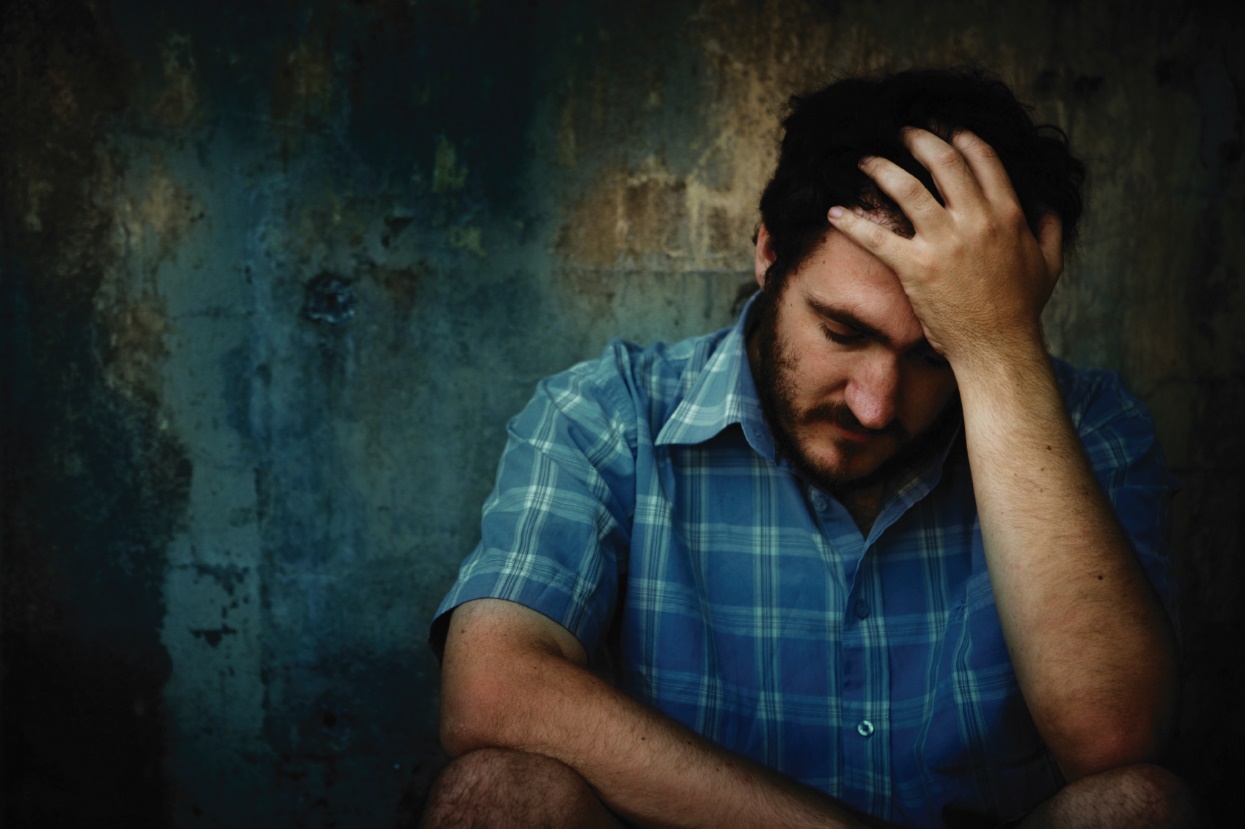 Jesus unites Himself 
to the Silence of Victims
© Catholic Archbishop of Perth
III
		We adore you, O Christ, 				and praise you.
 
		Because by your holy 				cross You have 						redeemed the world.
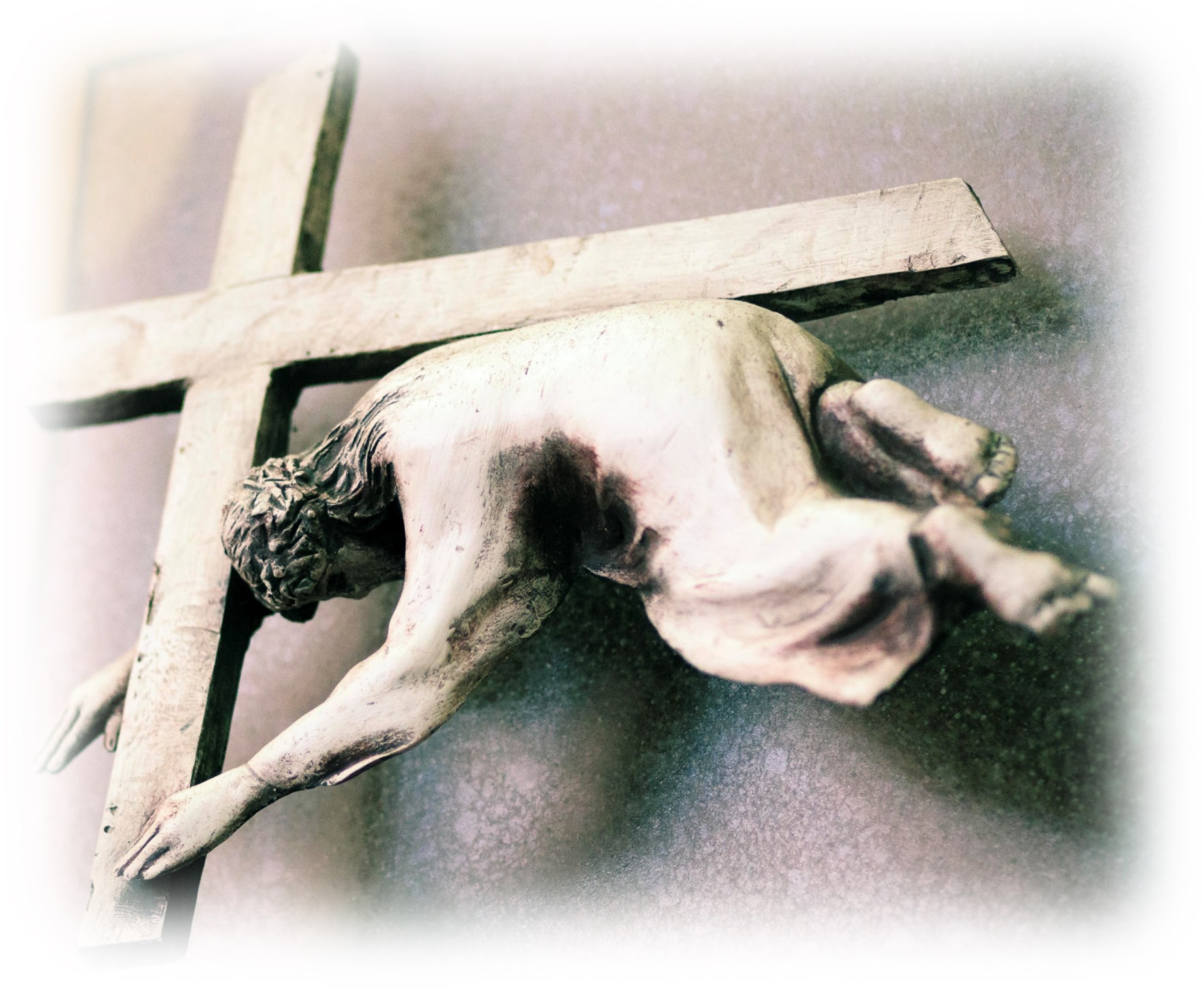 III
Jesus 
Falls for the First Time
© Catholic Archbishop of Perth
‘… the load I put on you is light.’ 						Matthew 11: 28-30
In those moments of struggle in our life, may we draw strength from Jesus 'sufferings. 
As Christians we do not pretend that life is all beauty, but we profess that Jesus passed through death to glory.
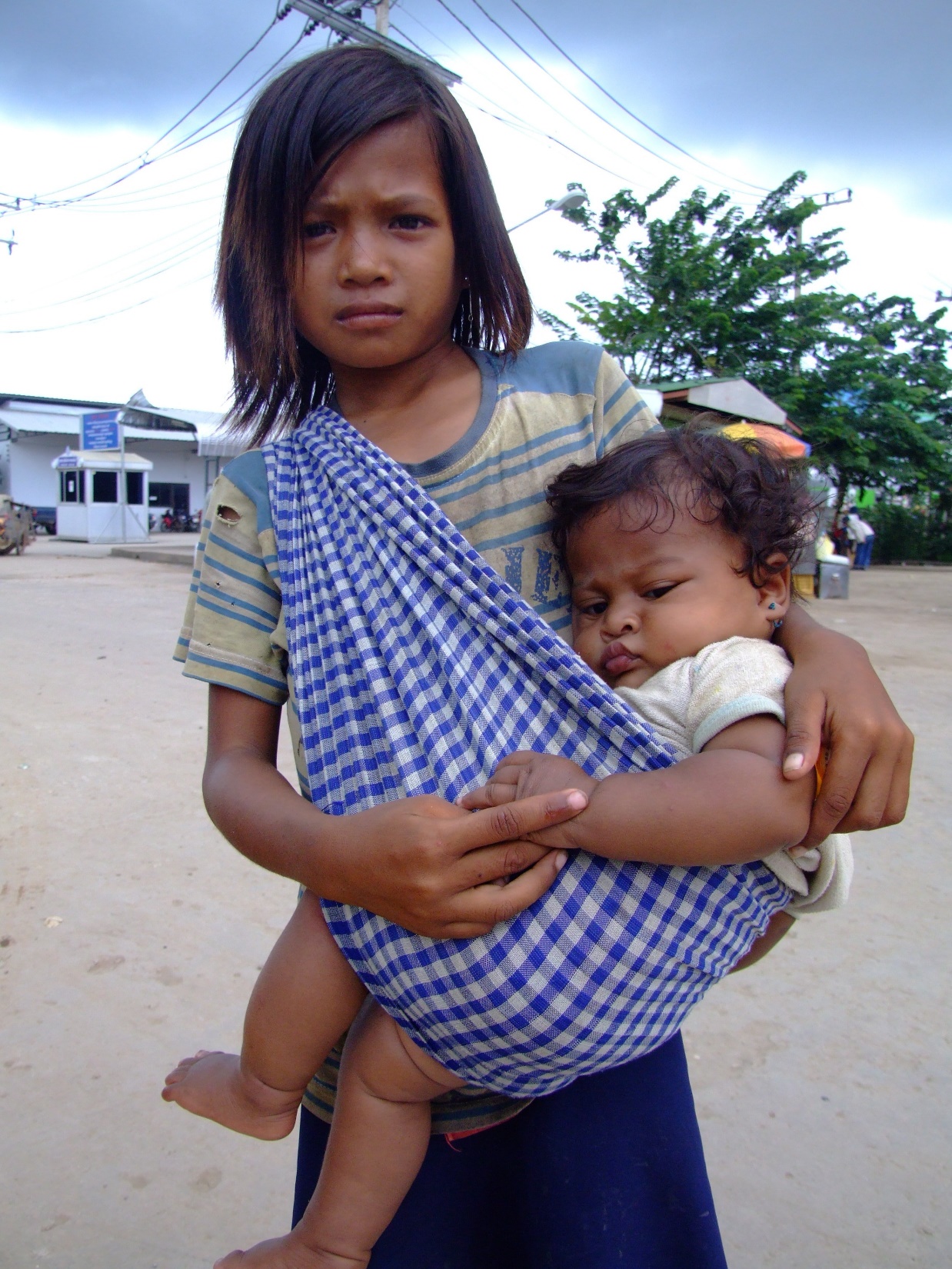 We live in the Light of His Paschal Mystery
© Charlie Edward / Shutterstock.com
IV
		We adore you, O Christ, 				and praise you.
 
		Because by your holy 				cross You have 						redeemed the world.
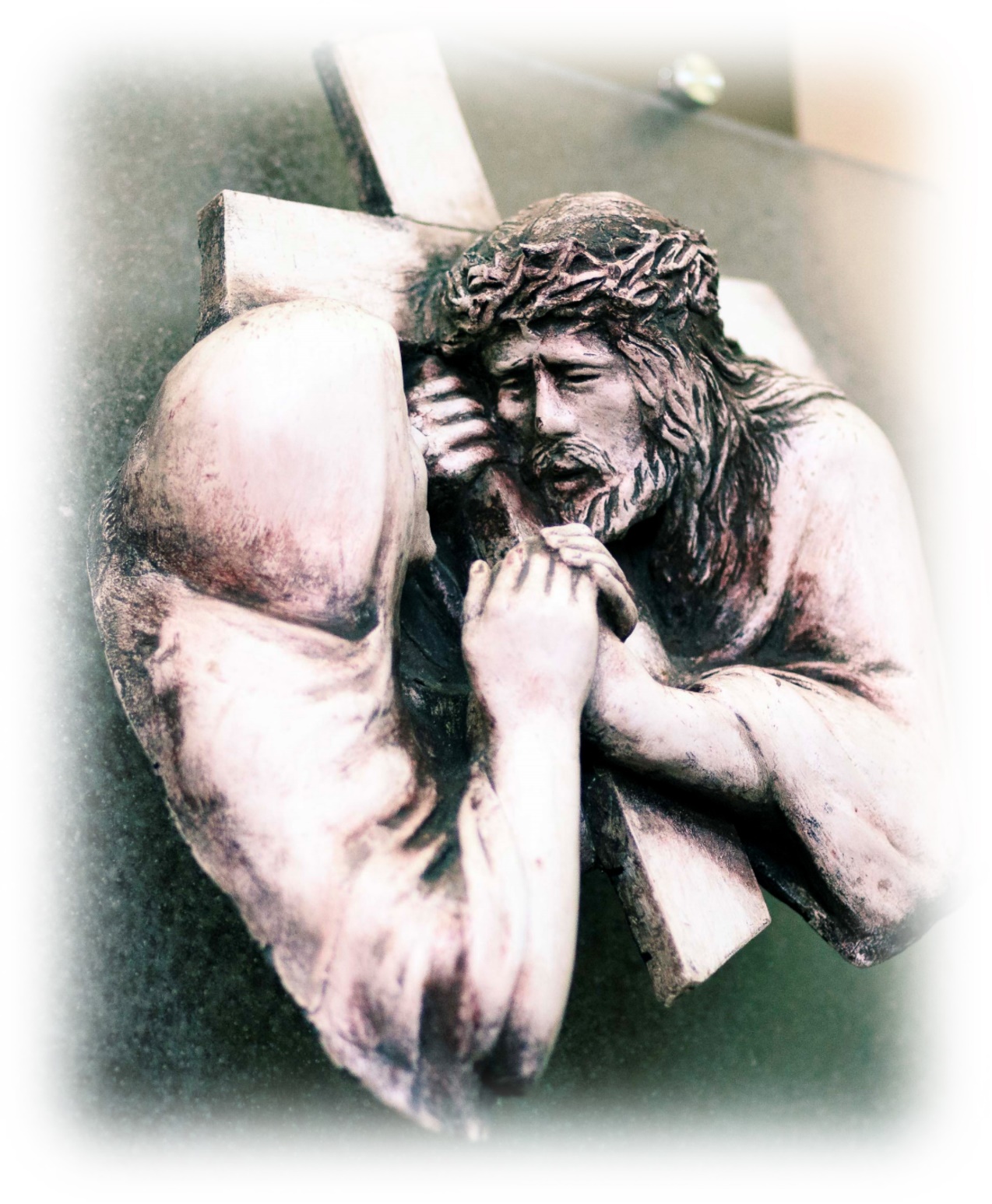 IV
Jesus 
Meets His Mother
© Catholic Archbishop of Perth
‘This child is chosen by God…’ 	     Luke 2: 34-35
Mary’s heart also suffered the agony of her Son’s crucifixion.    As we experience sharp sword’s in life, may we draw strength from our heavenly Mother who is always there to intercede for us.
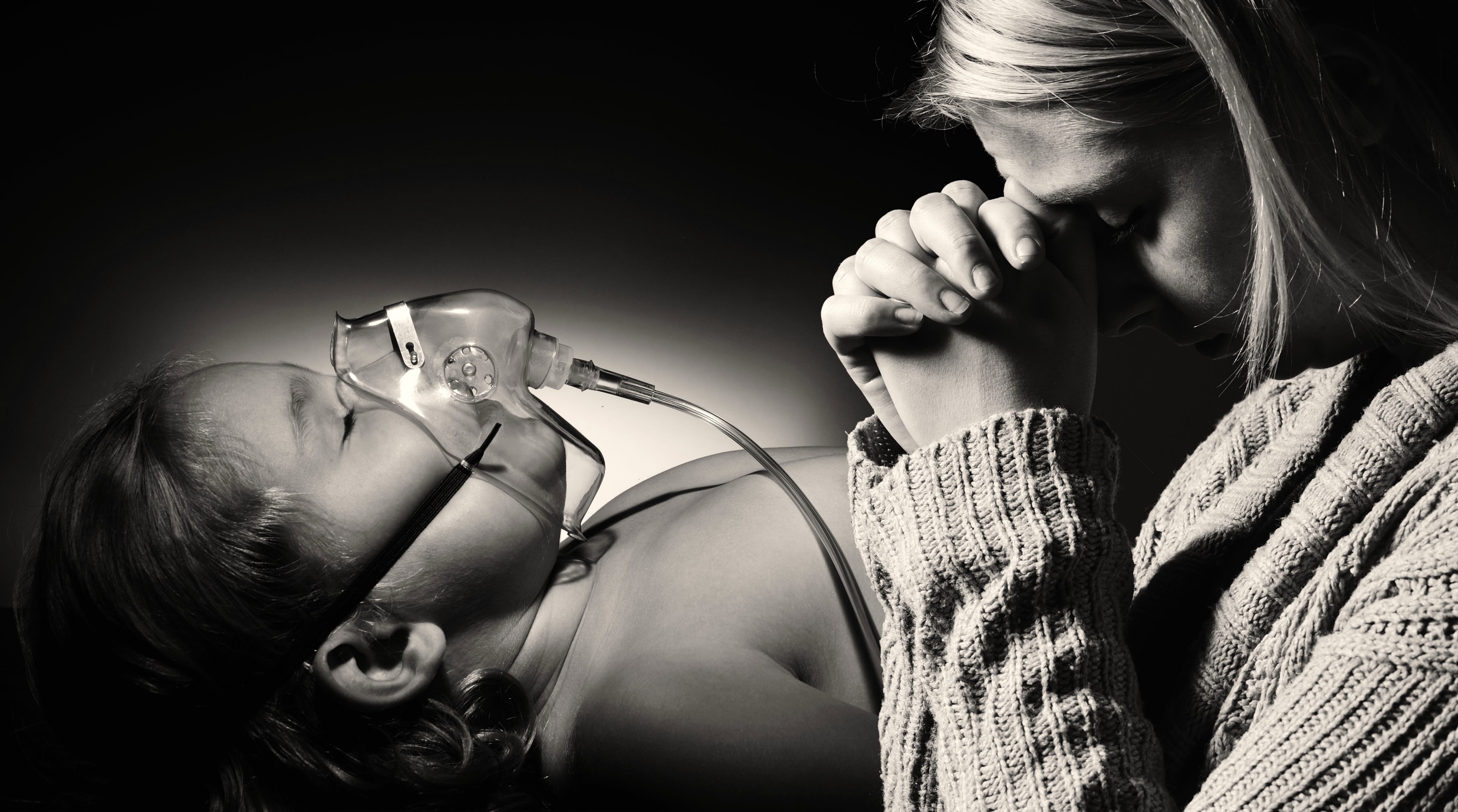 Christ Sacrificed His Flesh, Mary Her Soul
© itsmejust/ Shutterstock.com
V
		We adore you, O Christ, 				and praise you.
 
		Because by your holy 				cross You have 						redeemed the world.
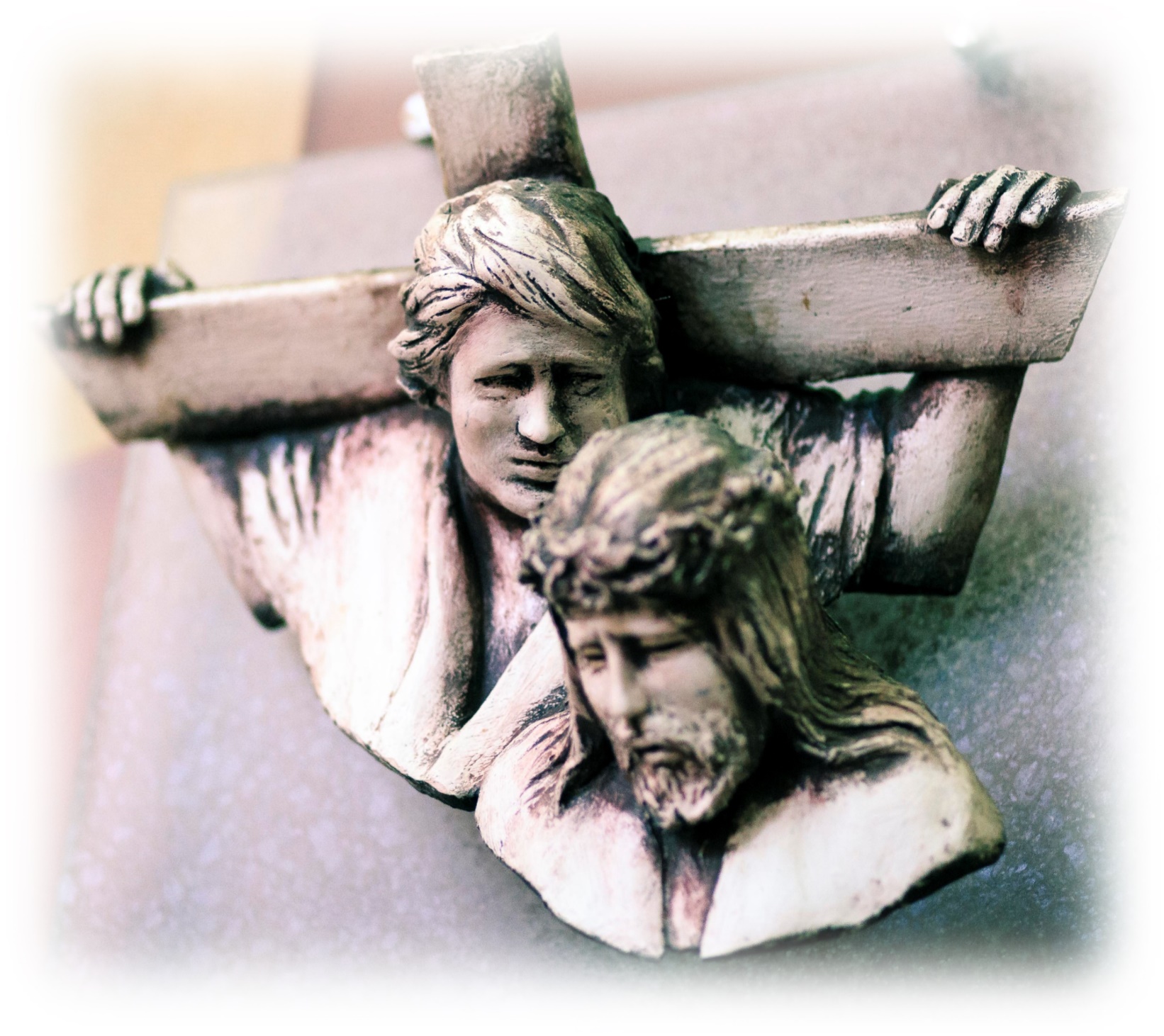 V
Jesus is Helped by Simon
© Catholic Archbishop of Perth
‘… the soldiers forced him to carry Jesus’ cross.’ 	     
						Mark 15: 21-22
A small step in the midst of great limitations is what is pleasing to the God of Mercy.
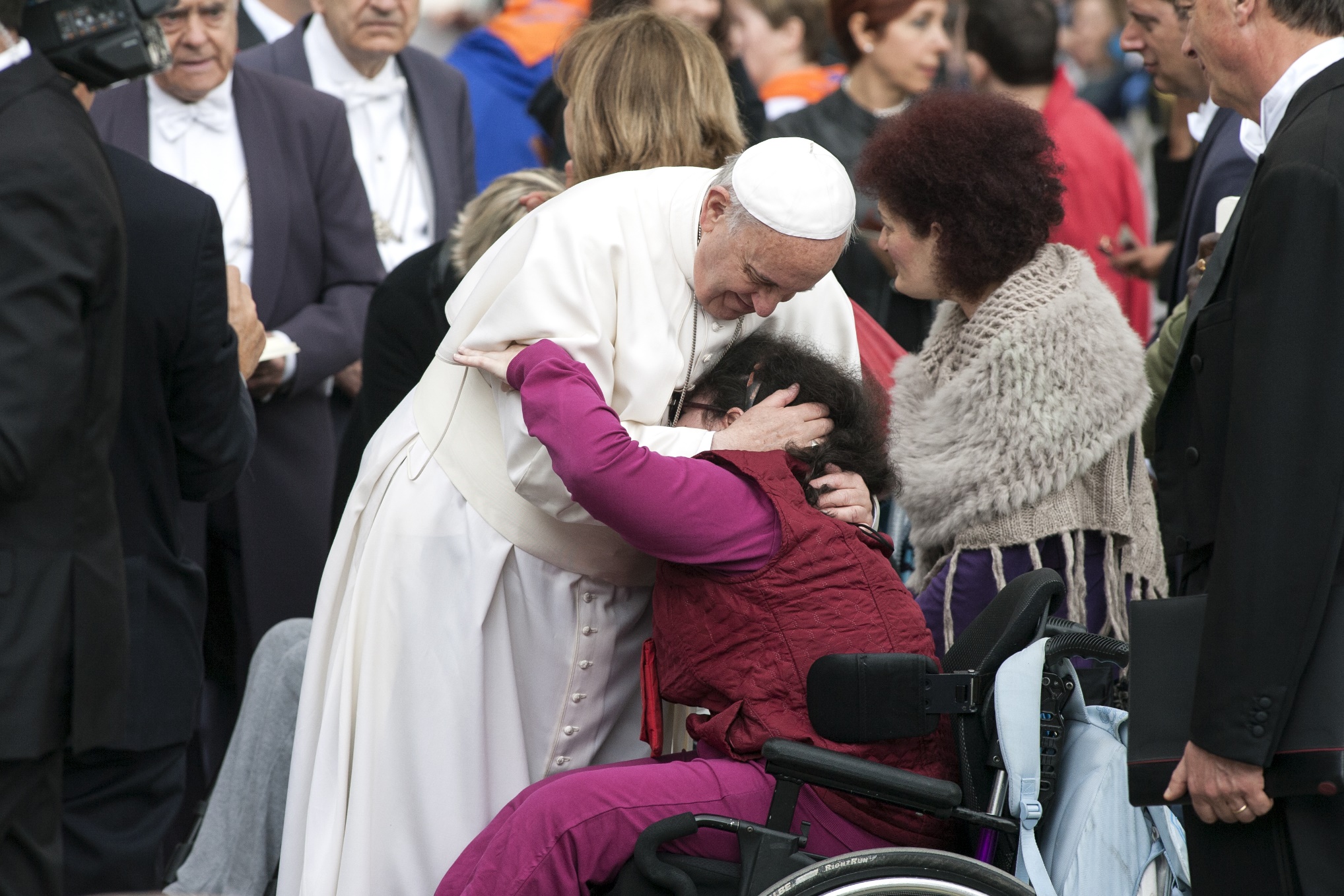 Touched by God’s Saving Love
© Guilio Napolitano/ Shutterstock.com
VI
		We adore you, O Christ, 				and praise you.
 
		Because by your holy 				cross You have 						redeemed the world.
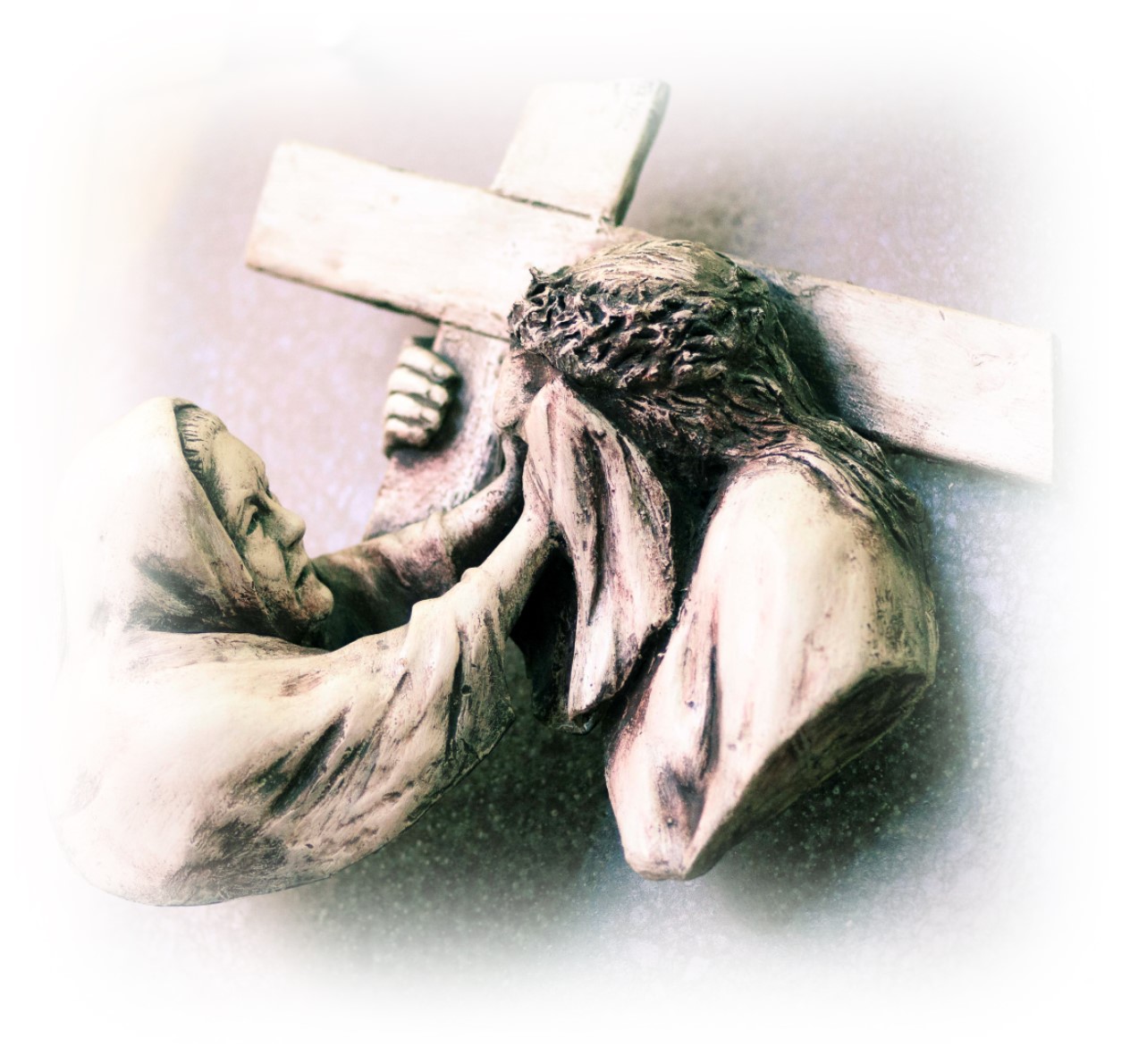 VI
Veronica Wipes Jesus’ Face
© Catholic Archbishop of Perth
‘What I know now is only partial; then it will be complete as God’s knowledge of me.’  	     
						1Cor 13: 12-13
On our pilgrim journey, home to the face of God’s mercy, may we reflect the face of the merciful Father to all those travelling with us.
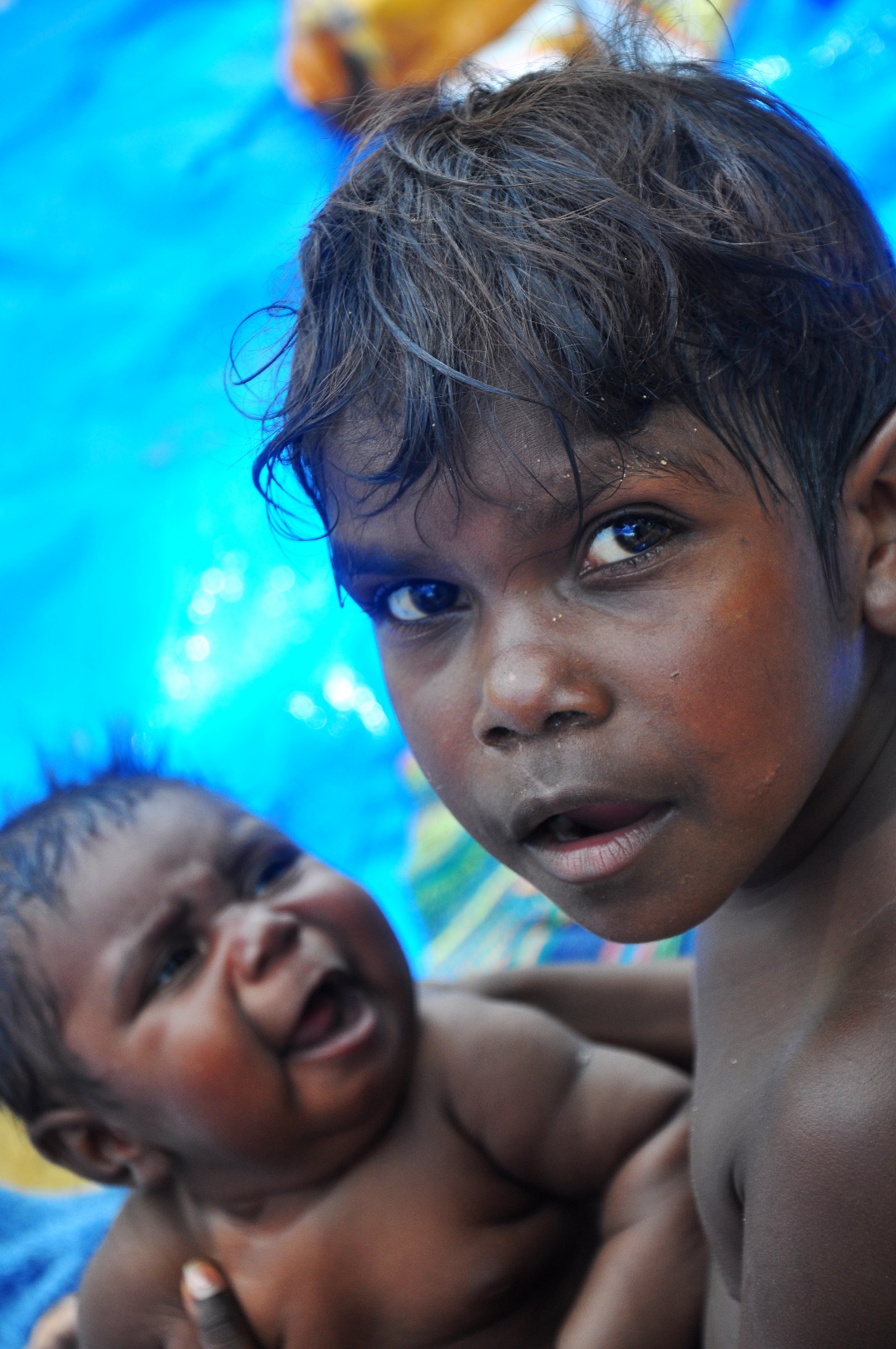 The Face 
of 
God Reflected
 in 
Many 
Faces
© Calvin Au/ Shutterstock.com
VII
		We adore you, O Christ, 				and praise you.
 
		Because by your holy 				cross You have 						redeemed the world.
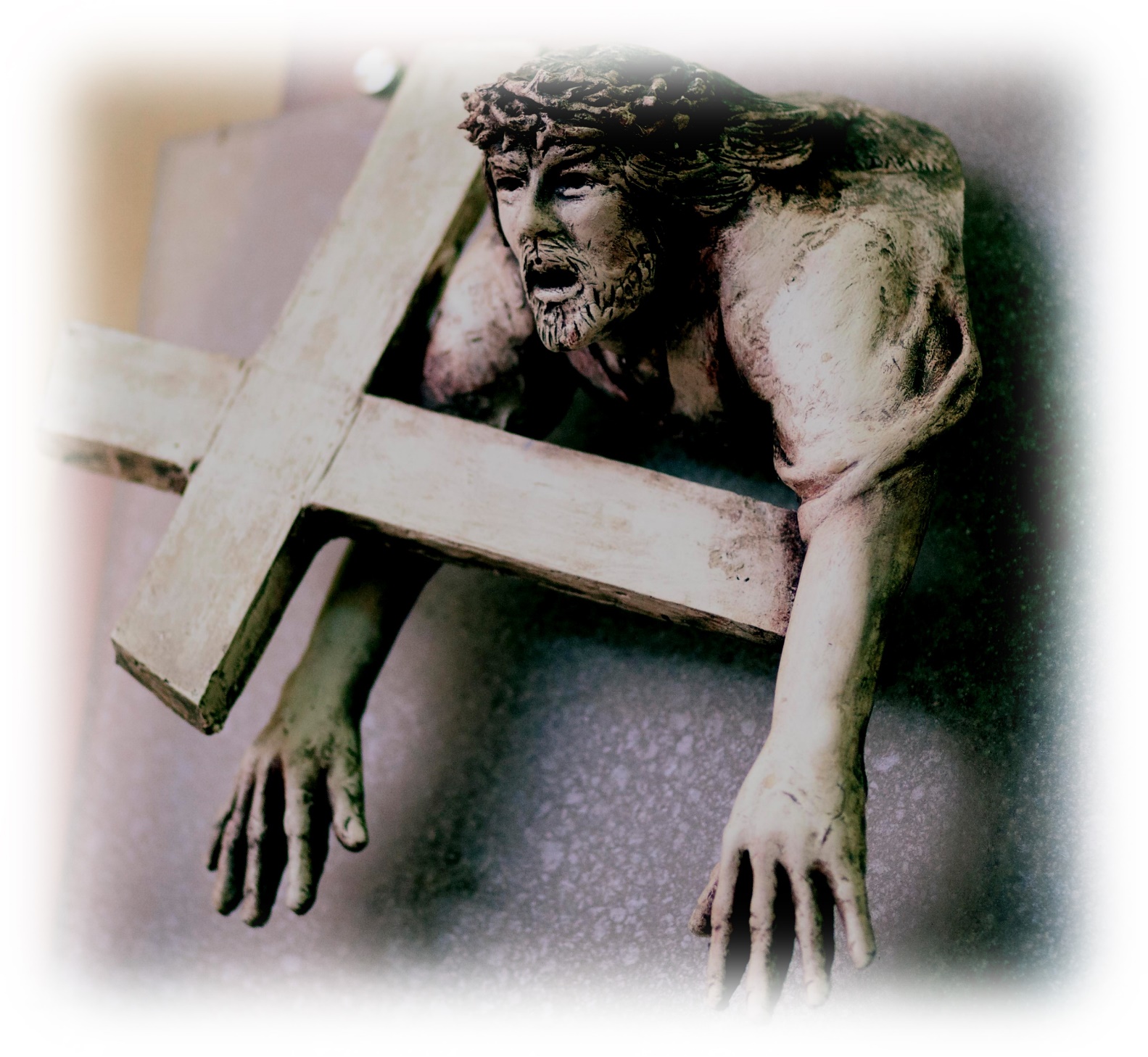 VII
Jesus Falls 
a 
Second Time
© Catholic Archbishop of Perth
‘Our High Priest is not one who cannot feel sympathy for our weakness.’   	     
					Hebrews 4: 15-16
Let us call on Christ’s mercy as we experience shadows in our life and look forward with courage to the light and comfort of God’s  grace.
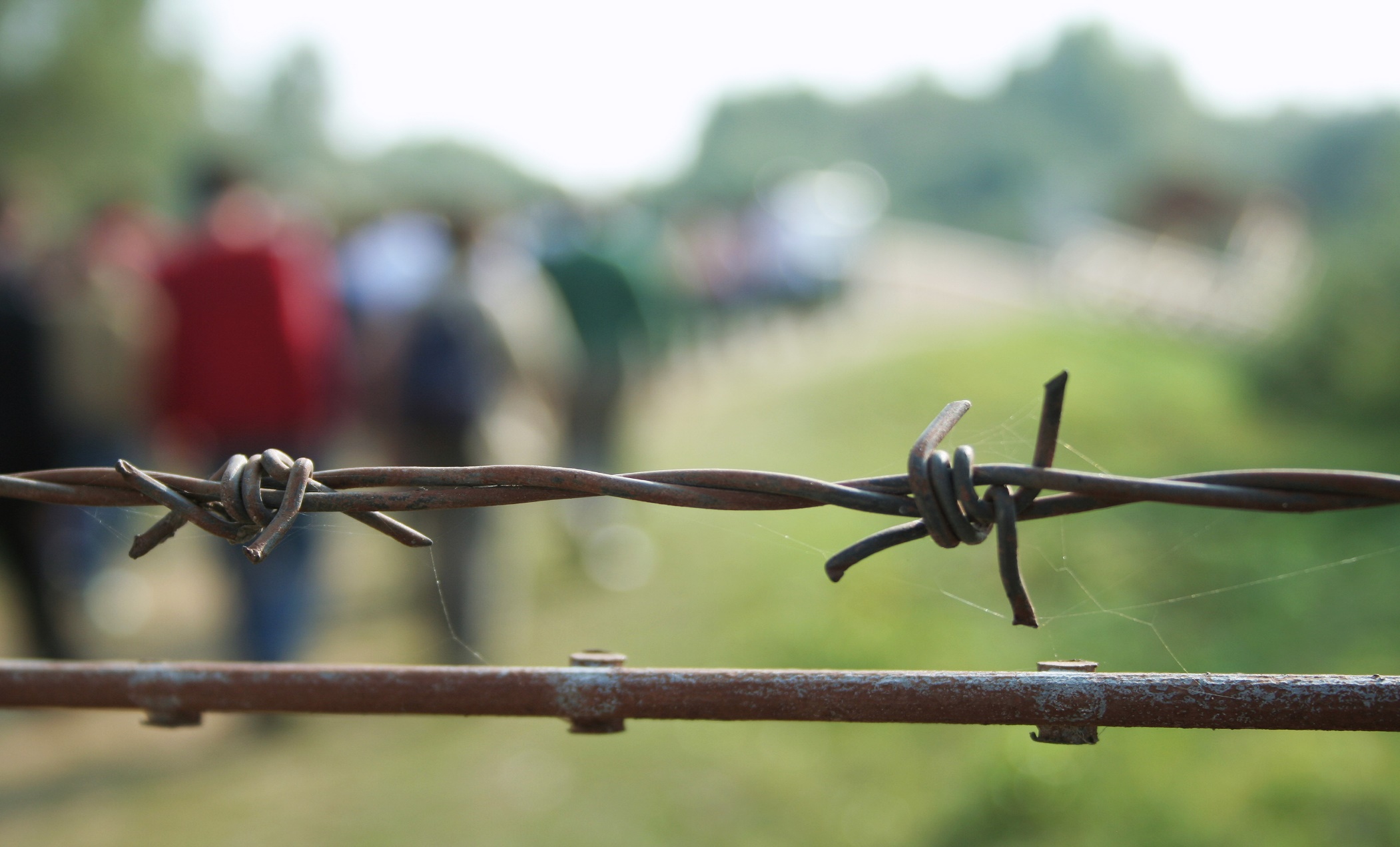 Christ’s Cross, 
embraced with Love
© Zoltan Major/ Shutterstock.com
VIII
		We adore you, O Christ, 				and praise you.
 
		Because by your holy 				cross You have 						redeemed the world.
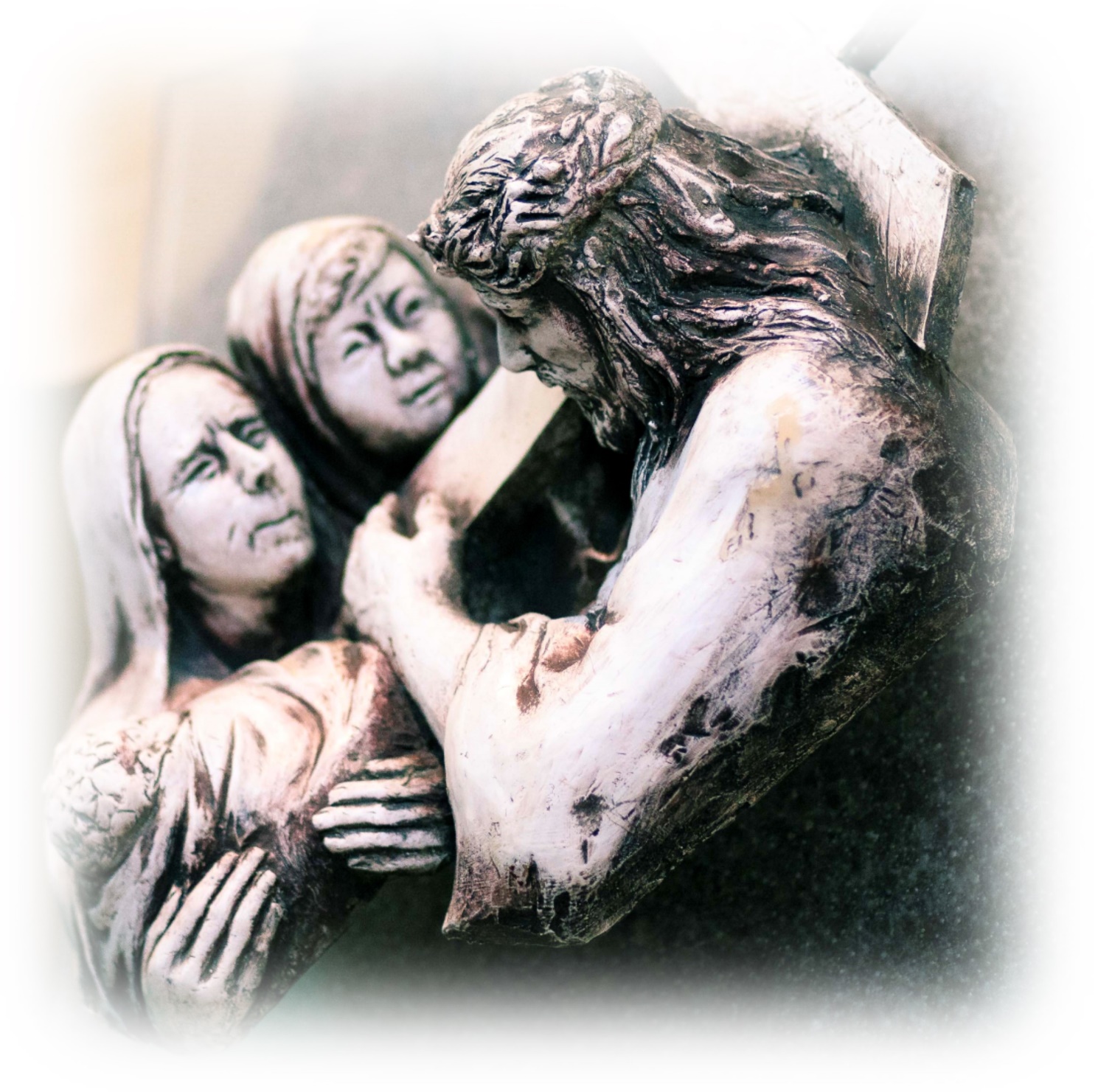 VIII
Jesus Speaks to the Women
© Catholic Archbishop of Perth
‘Don’t cry for me, but for yourselves and your children.’
					     Luke 23: 27-31
Let us show the tender face of God’s mercy by the way we welcome all we meet.
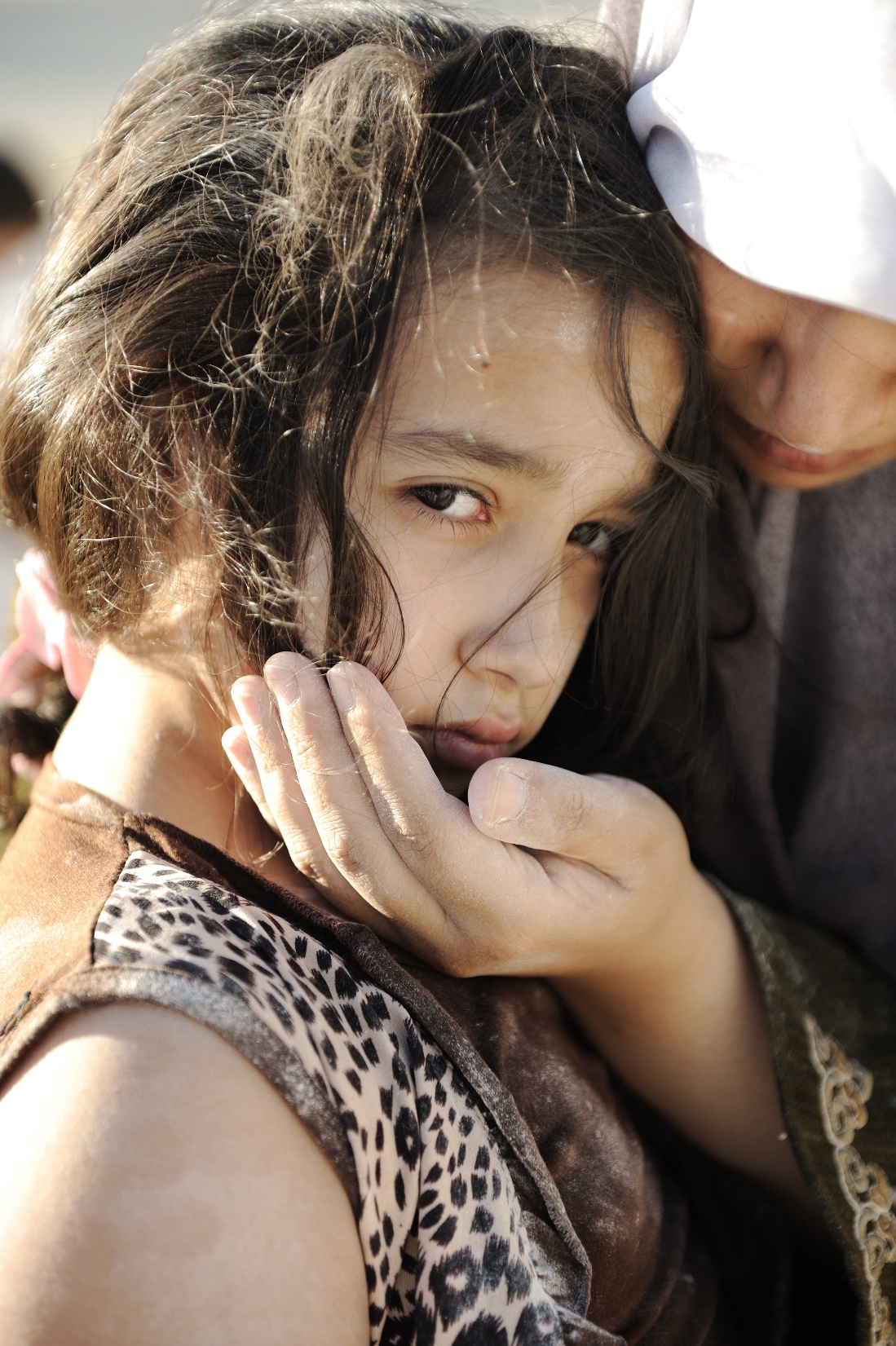 Show the Tender Face of God
His Mercy
© ZouZou/ Shutterstock.com
IX
		We adore you, O Christ, 				and praise you.
 
		Because by your holy 				cross You have 						redeemed the world.
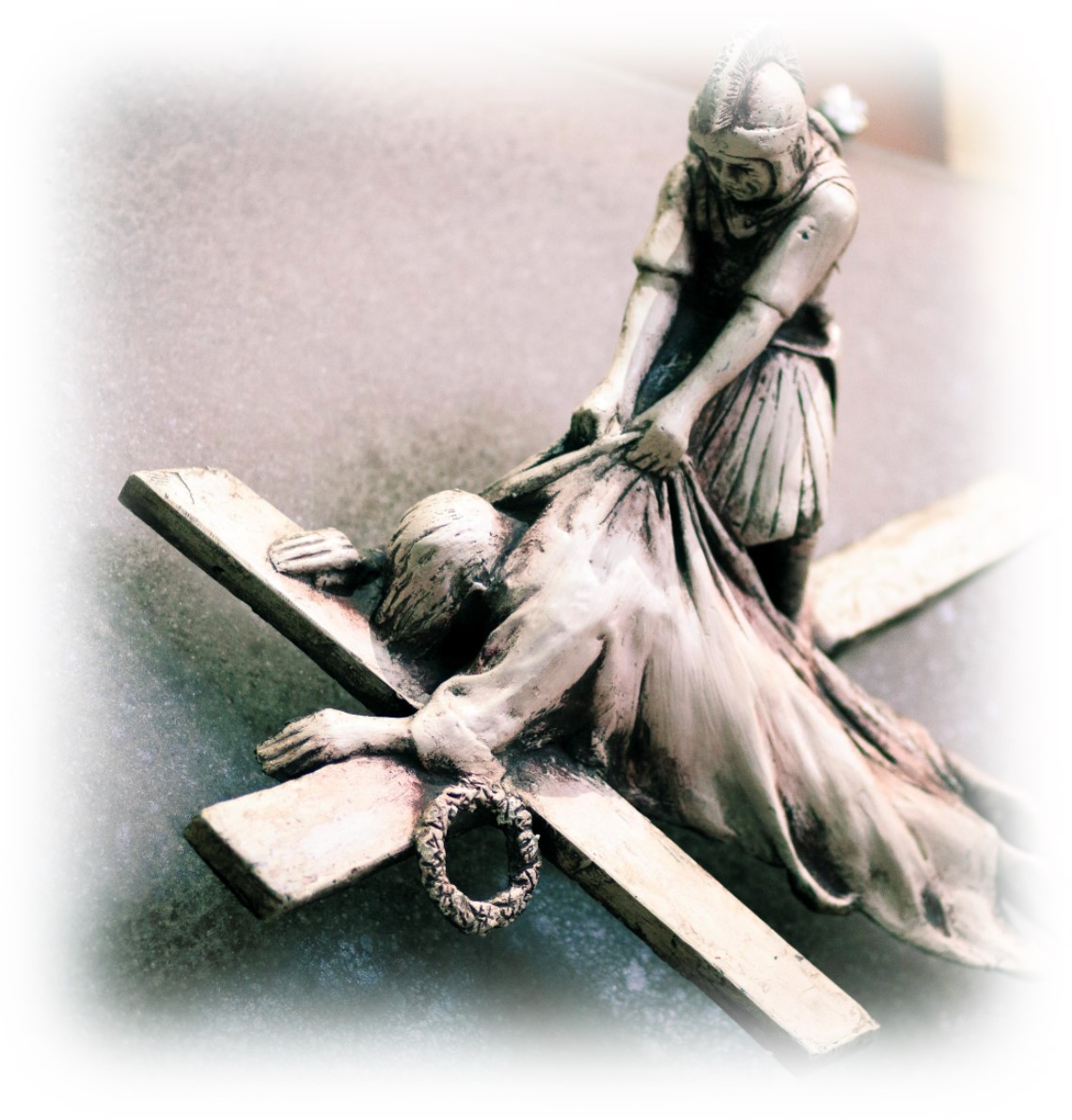 IX
Jesus Falls a 
Third Time
© Catholic Archbishop of Perth
‘Many will give up their faith … hold out to the end and be saved.’ 
					Matthew 24: 10-13
Those who believe,
are transformed by the love and mercy to which they open their hearts of faith.
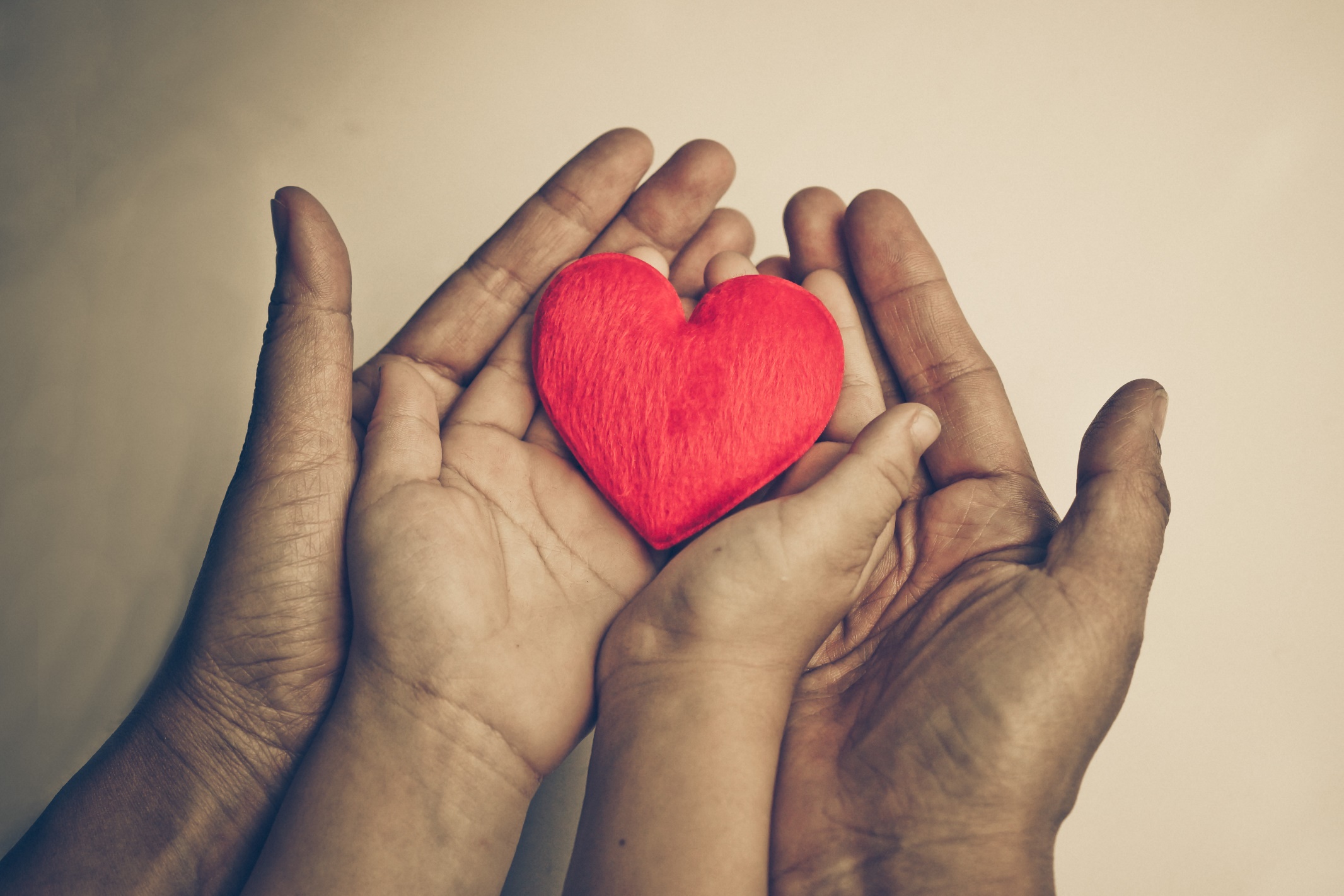 Those Who Believe are Transformed
© wk1003mike/ Shutterstock.com
X
		We adore you, O Christ, 				and praise you.
 
		Because by your holy 				cross You have 						redeemed the world.
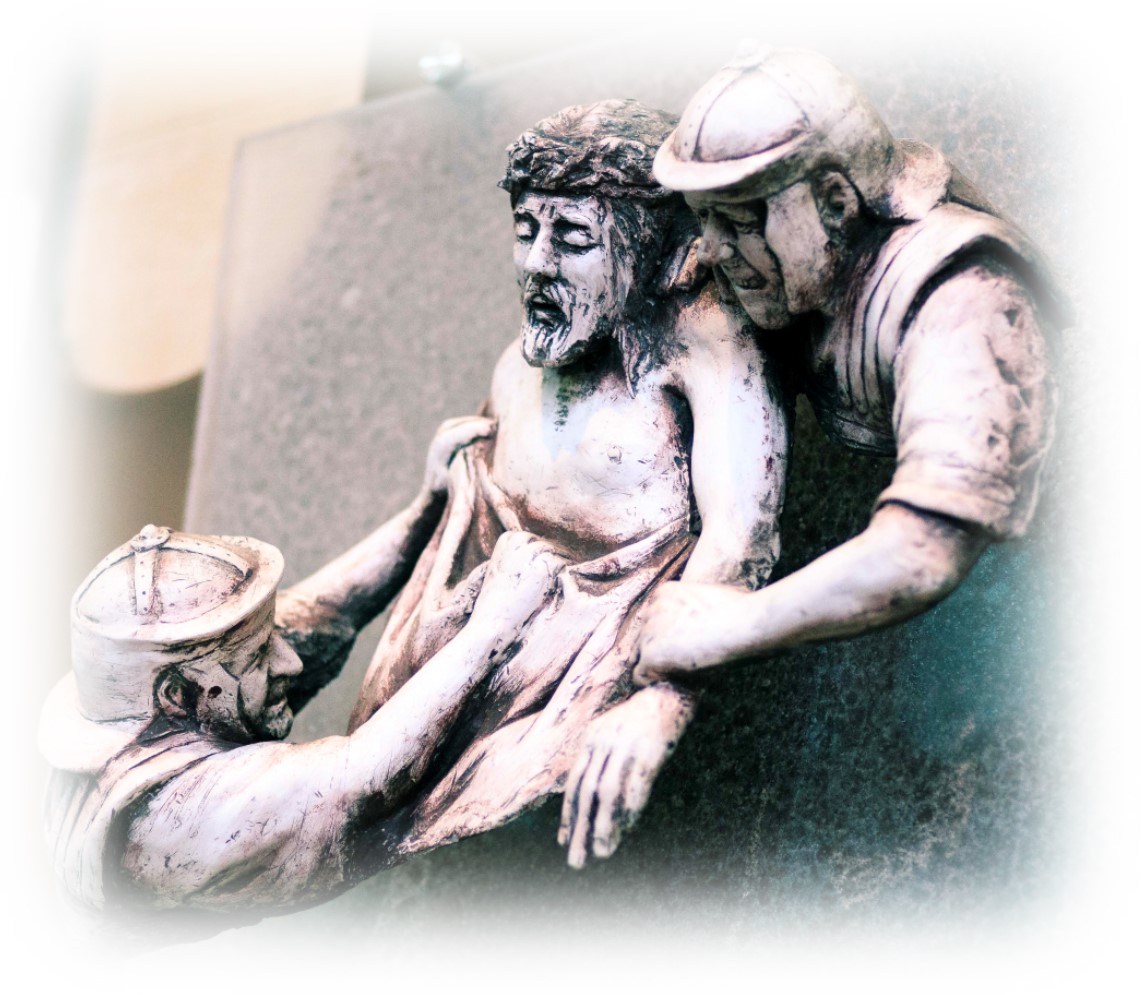 X
Jesus
is Stripped
© Catholic Archbishop of Perth
‘They … divided his clothes among them by throwing dice.’ 								  Matthew 27: 35-40
Through Baptism, each of us build the Body of Christ; through mercy we propagate Christ’s love in a world of urgent need. Have the courage to go against the culture  efficiency and waste. Welcome everyone and clothe them in God’s love and mercy.
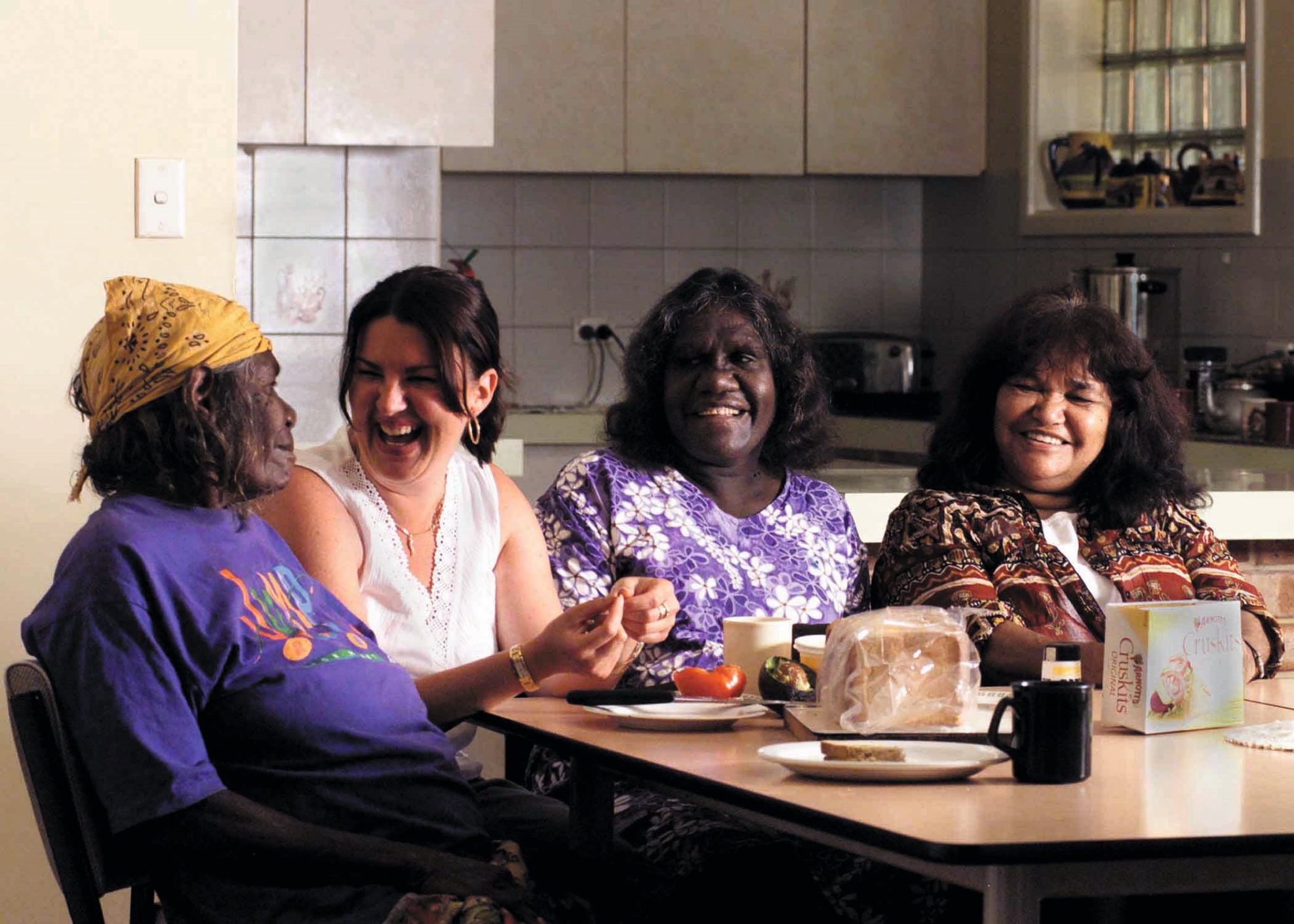 Solidarity and Fraternity
©Catholic Archbishop of Perth
XI
		We adore you, O Christ, 				and praise you.
 
		Because by your holy 				cross You have 						redeemed the world.
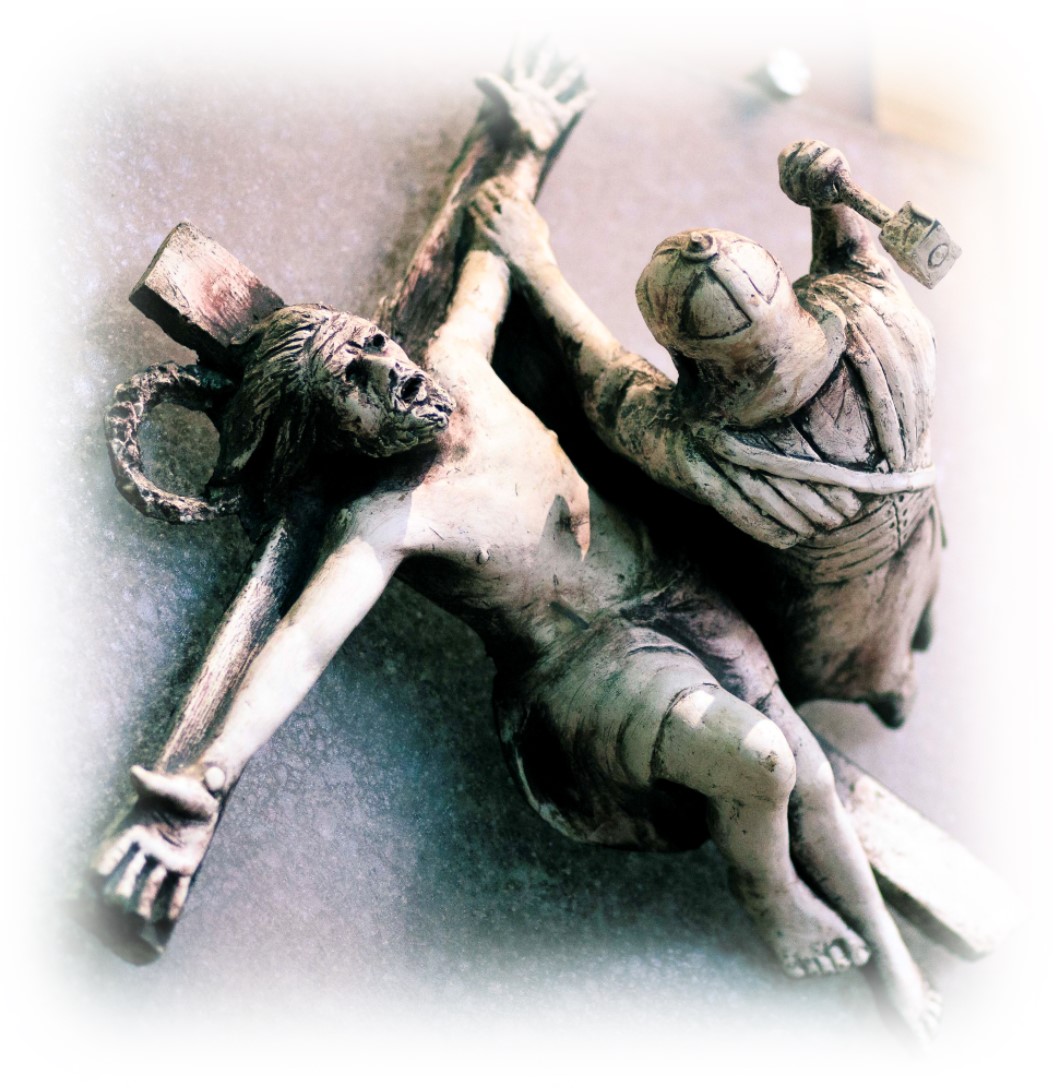 XI
Jesus is Nailed to the Cross
© Catholic Archbishop of Perth
‘… the king of the Jews.’ 					  			Matthew 27: 27-30
Have courage! 
You do not carry the cross of Christ alone. 
I carry it with you.
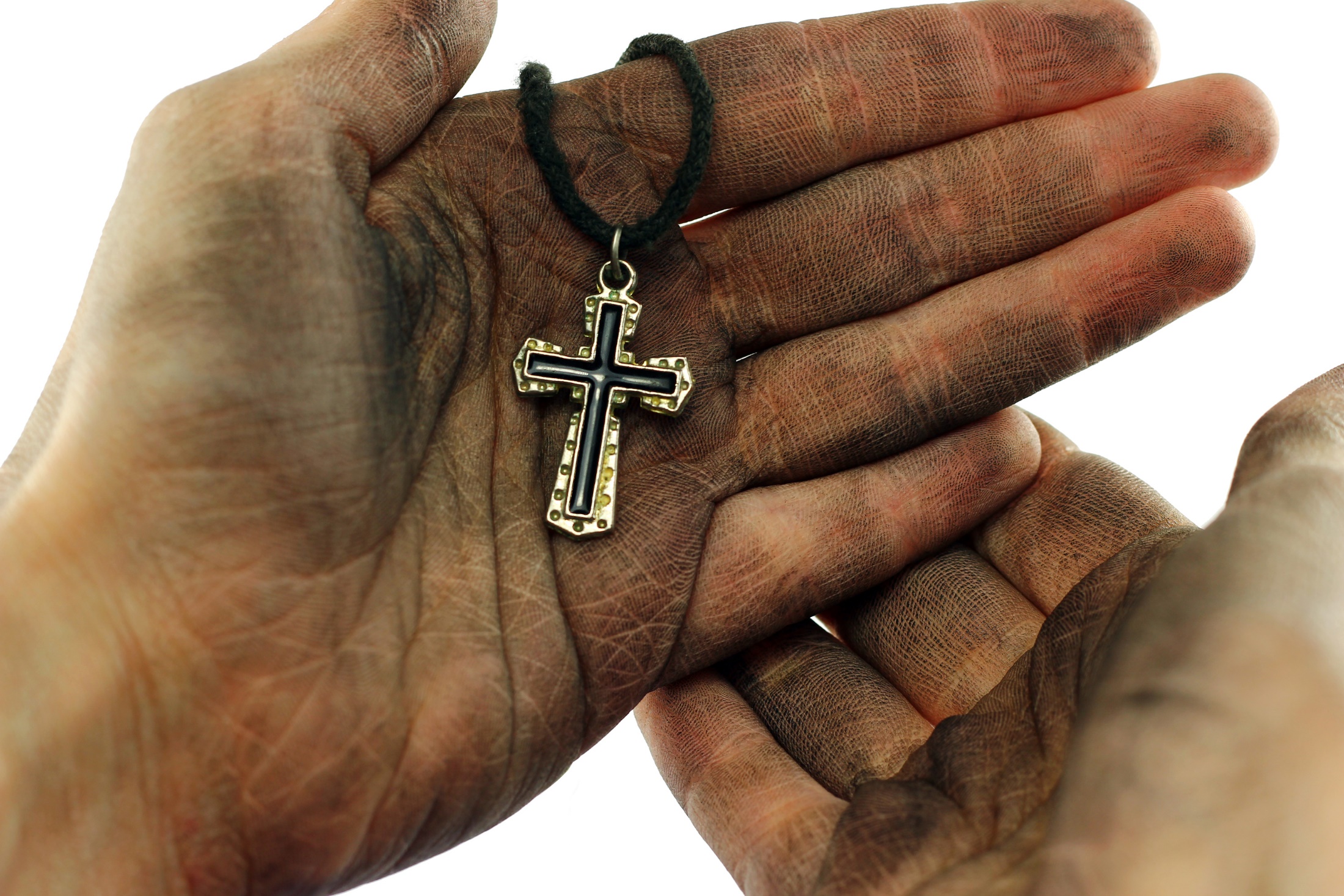 United with Those Who are Persecuted
©Cristina Negoita / Shutterstock.com
XII
		We adore you, O Christ, 				and praise you.
 
		Because by your holy 				cross You have 						redeemed the world.
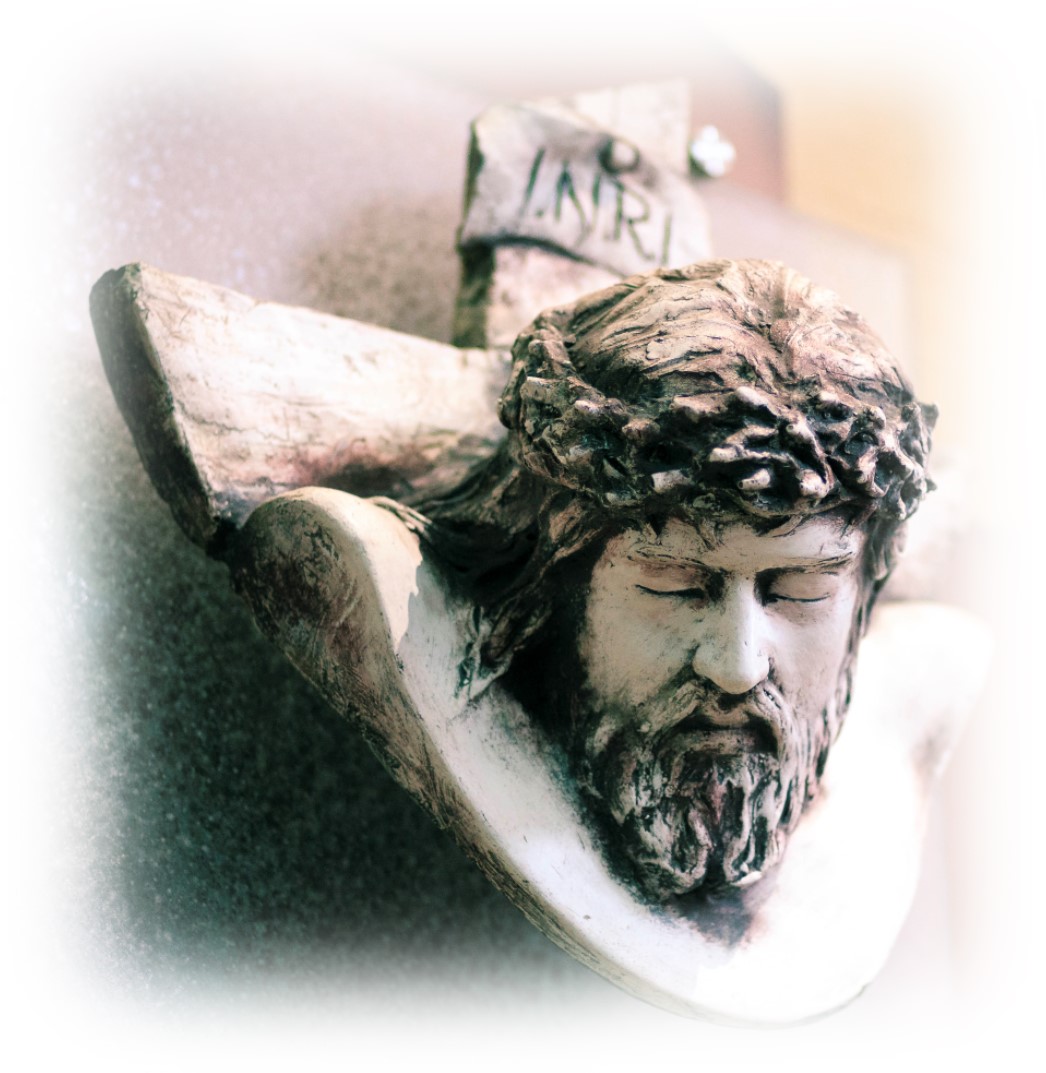 XII
Jesus Dies on the Cross
© Catholic Archbishop of Perth
‘Jesus cried out with a loud shout’  					       Mark 15: 33-36
In our cry for help in the Father’s mercy, let us also shout out our joy!
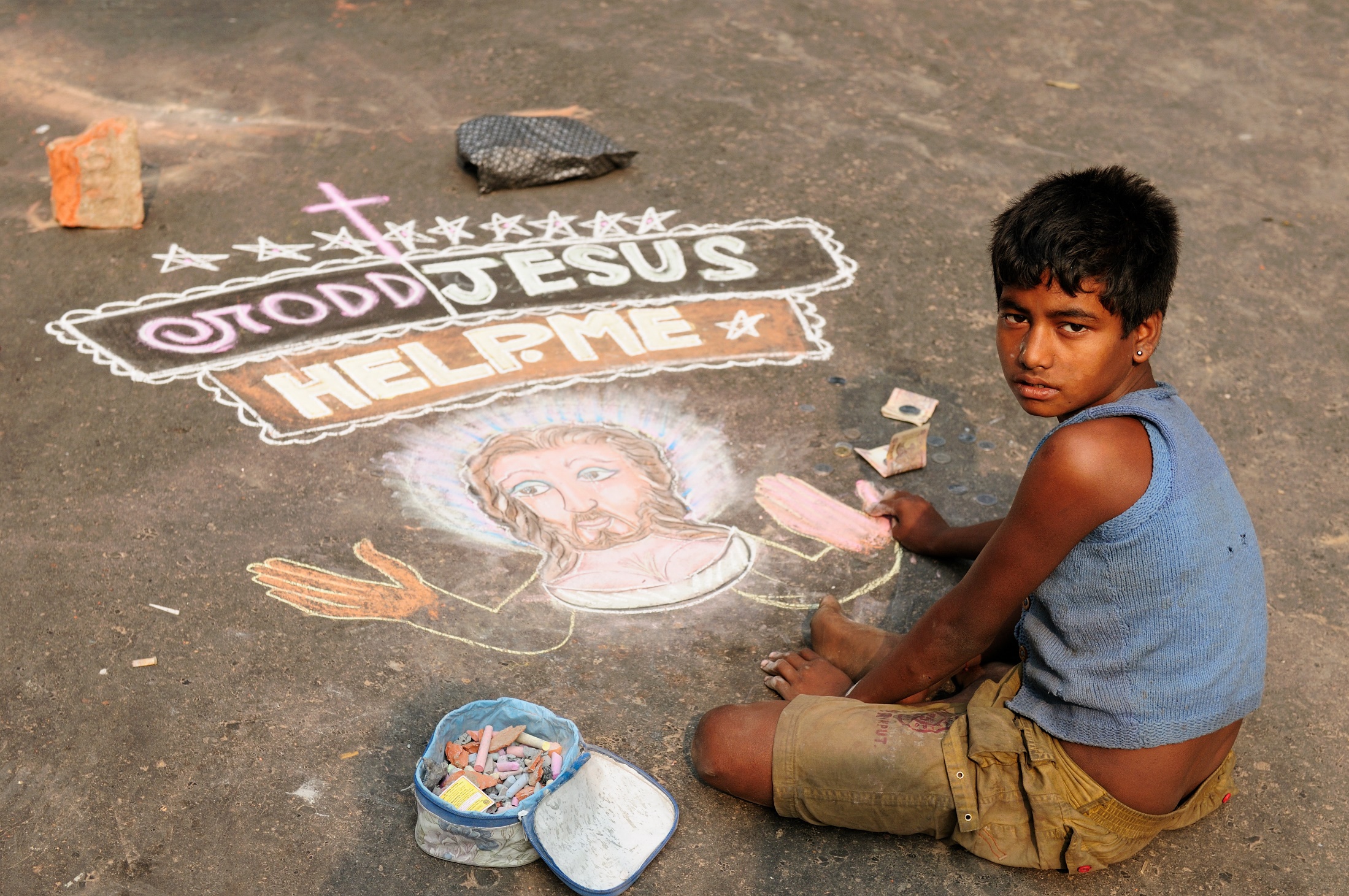 Bring to Christ’s Cross our Joys,
 our Sufferings and our Failures
©Rafal Cichawa/ Shutterstock.com
XIII
		We adore you, O Christ, 				and praise you.
 
		Because by your holy 				cross You have 						redeemed the world.
XIII
Jesus is Taken Down from the Cross
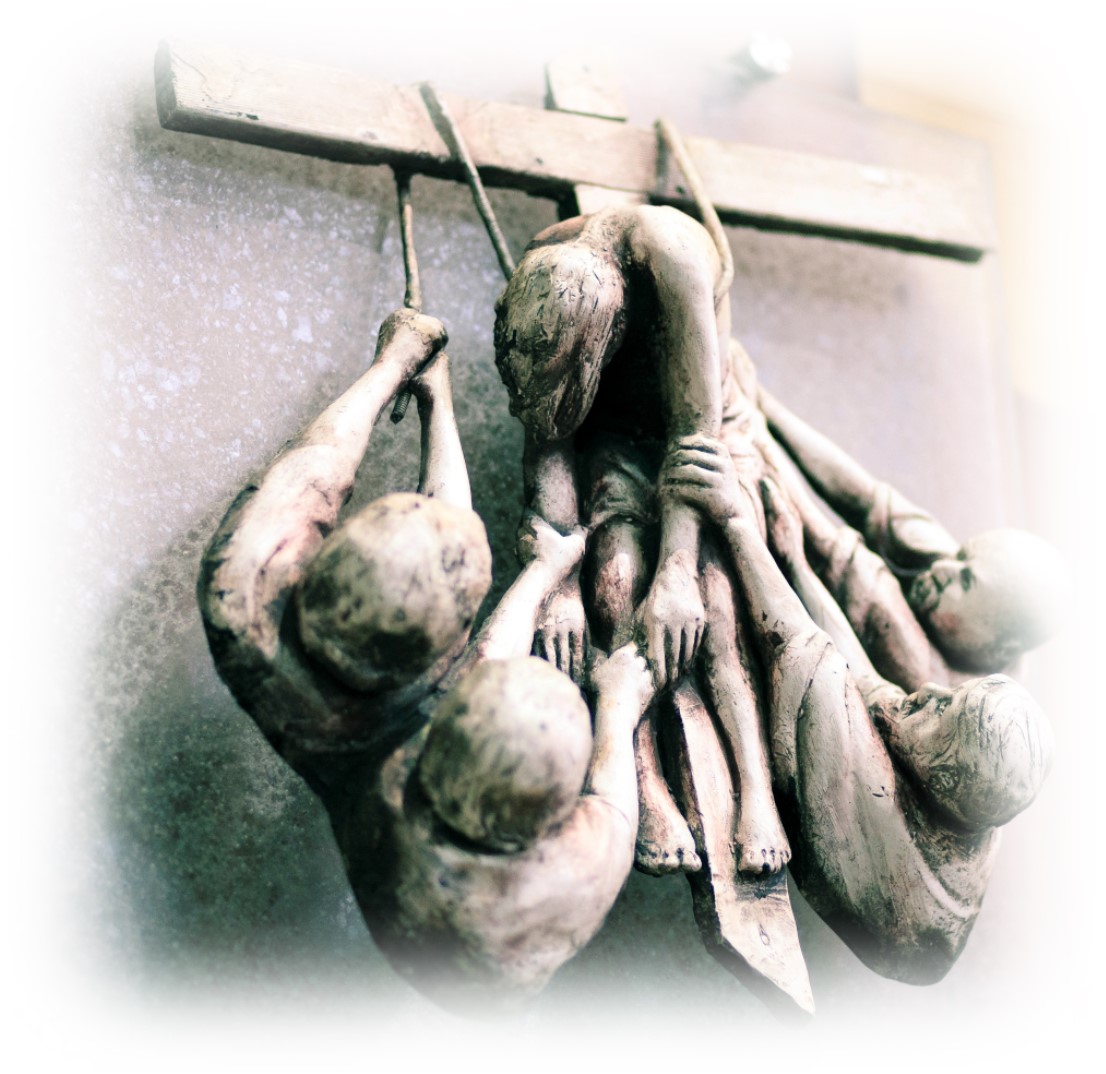 © Catholic Archbishop of Perth
‘Two men took Jesus’ body and wrapped it in linen cloths …’  					       			John 19: 40-42
As sisters and brothers of Christ, called to clothe others with dignity,
compassion and love.
This is how we live Mercy.
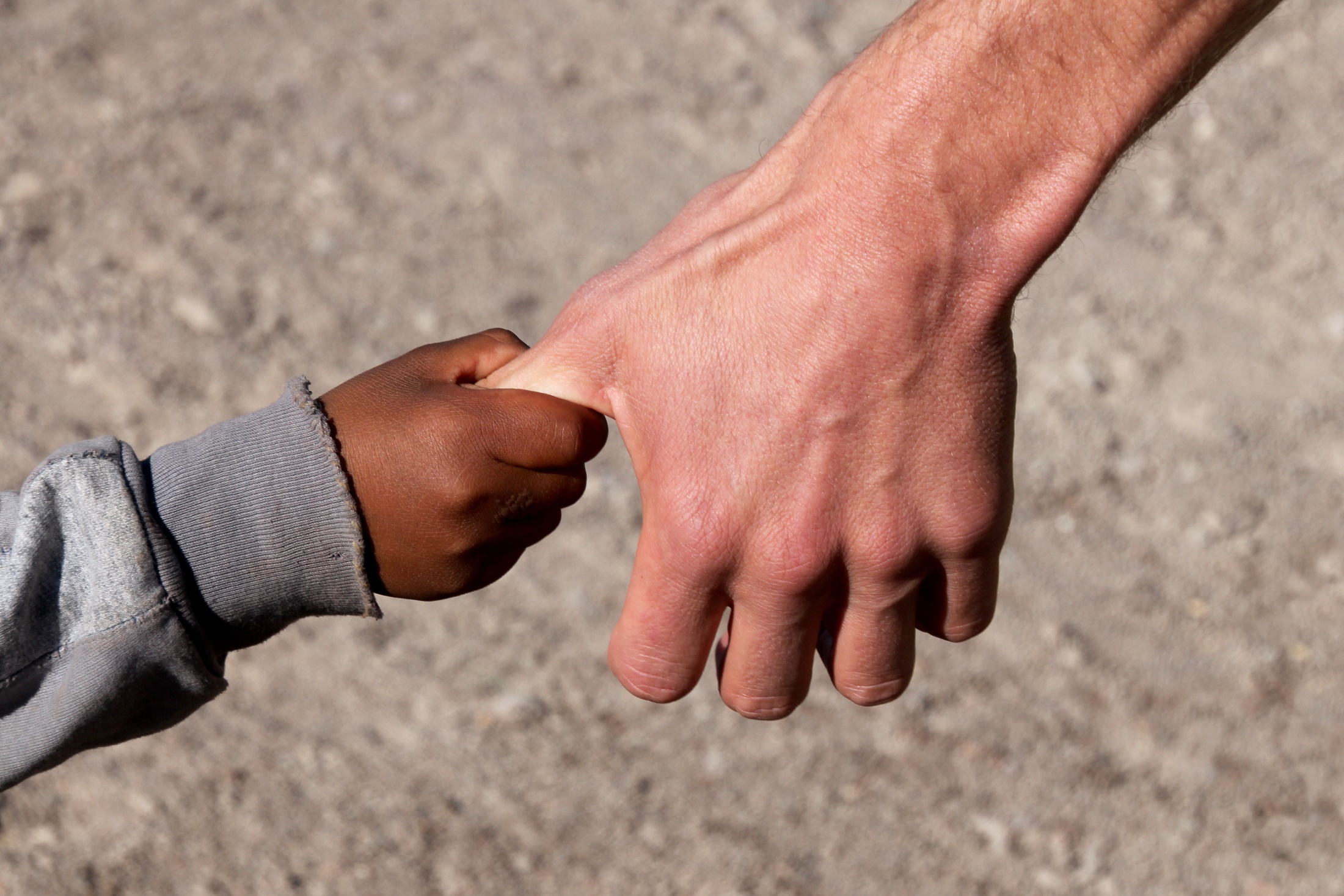 Boundless and Unfailing Love
© RioPatuca / Shutterstock.com
XIV
		We adore you, O Christ, 				and praise you.
 
		Because by your holy 				cross You have 						redeemed the world.
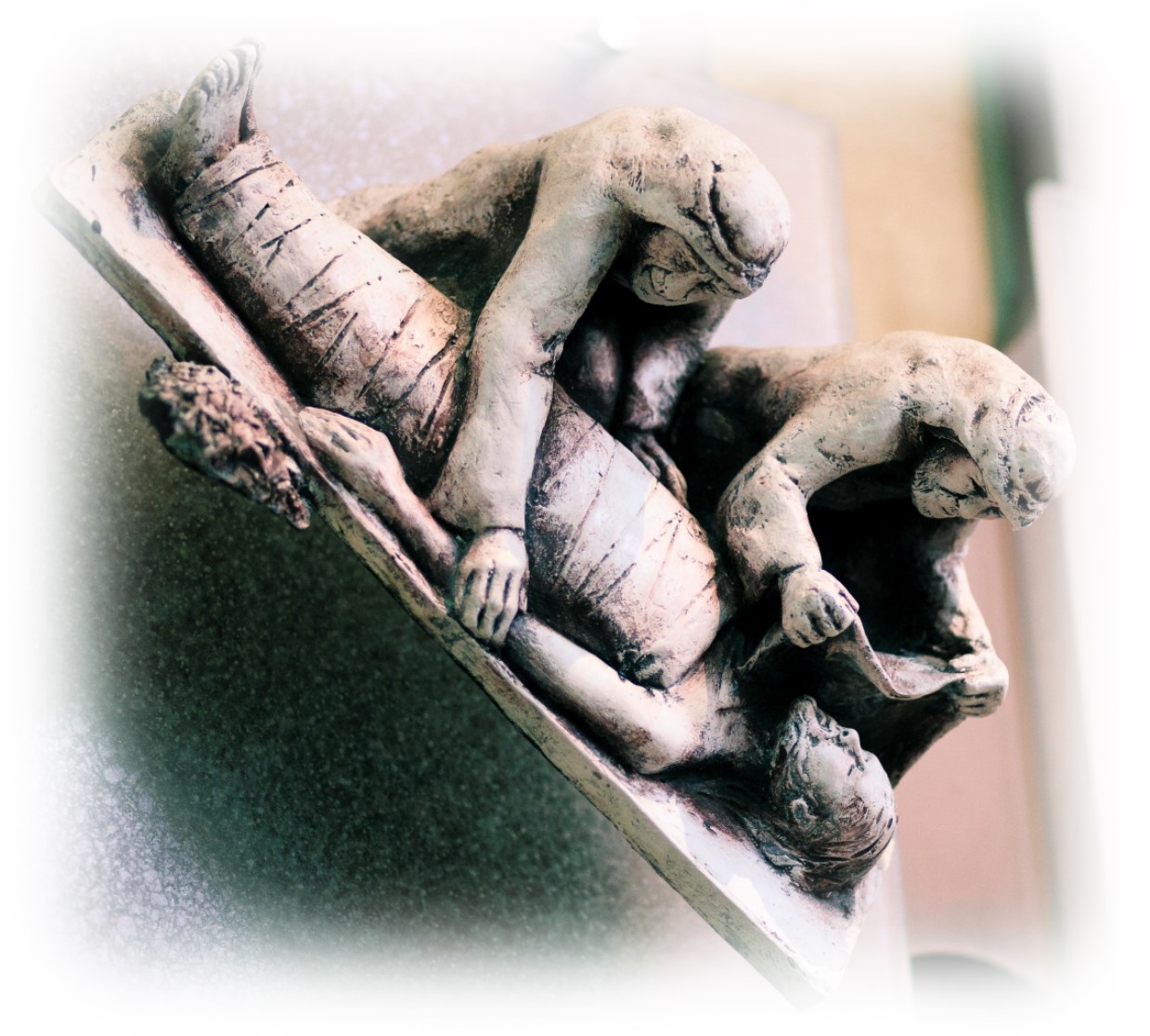 XIV
Jesus 
is
Buried
© Catholic Archbishop of Perth
‘… he rolled a large stone across the entrance to the tomb …’  					       	Matthew 27: 57-61, 65-66
Throw open the doors of darkness in our lives and let the light of Christ’s mercy shine in all we do.
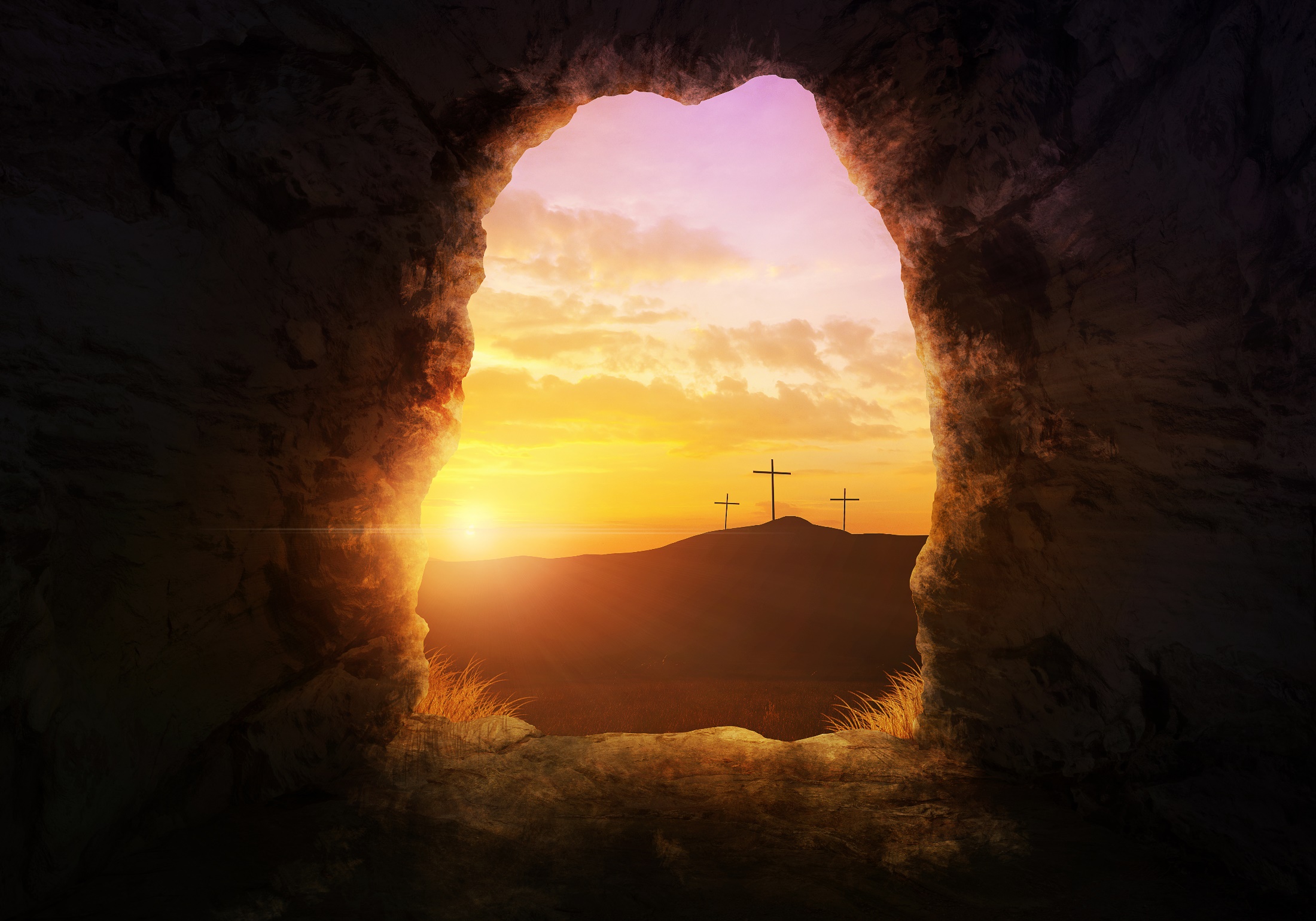 Take away the Stone of Shame
©Amanda Carden / Shutterstock.com
Pope Francis Final Reflection
What was a simple act of love-going to the tomb-has turned in to an event, a truly life-changing event. Nothing remains as it was before, not only in the lives of those (people), but also in our own lives and in the history of humankind. Jesus is not dead, he is alive. He does not simply return to life; rather he is life itself,  because he is the Son of God, the living God. Jesus no longer  belongs to the past, but lives in the present and is projected towards the future.
It is indeed my wish that the Jubilee be a living experience of the closeness of the Father, whose tenderness is almost tangible, so that the faith of every believer may be strengthened and thus testimony to it be ever more effective.

Pope Francis
COPYRIGHT NOTICE 
Produced by Centre for Liturgy - Archdiocese of Perth. Western Australia
Scripture quotations are from the Good News Translation Revised Edition - © American Bible Society 1966, 1971, 1976, 1992.
All images are subject to copyright and may not be reproduced separately from this program. 
The material in this program is subject to copyright. None of it may be reproduced in any other form for commercial purposes. 
Background Music Peppers Theme Kevin MacLeod (incompetech.com) Licensed under Creative Commons: By Attribution 3.0 http://creativecommons.org/licenses/by/3.0/